CMS Rebuild ChMC Updates
May 2023
Progress Update
XRN 5556.d – Isolation (ISO) and Dead To Live (DTL) processes were successfully deployed on 24 April 2023. To support this launch the following activities have been completed:
Customer Focus Group 11 April 2023 ran through the processes 
End to End – Customer Walkthrough
Customer support call for the first week CMS Rebuild Page updated alongside training material 

Next release will be XRN5556.e and XRN5556.c, this is currently being targeted for the end of June and it will contain:
Address Amendments (ADD / UNC)
Network Raised Meter Number Creation (DMN)
Ability to bulk upload

The remaining Prioritisation and Roadmap and Delivery Roadmap are in the following pages. Please note that due to the synched deliveries with UKLink Change Team there are is a small discrepancy in the order of delivery to that of the prioritisation.

The CMS Rebuild webpage (https://www.xoserve.com/products-services/data-products/contact-management-service-cms/cms-rebuild/) contains the link to register for future Customer Focus Groups which are captured below, please note the agenda for the Focus Groups will be issued between 3 - 7 days prior to the session.
CMS Rebuild Prioritisation Road Map
Request for Adjustment 
(RFA)

Consumption Dispute Query (CDQ)
Must Reads
(MUR)

Shipper Agreed Reads
(SAR)

IGT Must Reads
(FAM)
Gas Safety Regulation 
(GSR)

Manage Unregistered Sites 
(MUS)
Address Amendments (ADD/ UNC)
Network Raised Theft of Gas
(TOG)
New MPRN Creation
 (FOM)

Daily Metered Query 
(DMQ)

Network Raised Meter Number Creation
(DMN)
Process Priority 
Order
SUT Enhancements*
Generic to desk 
workflows
Process  Enhancements*
Bulk Upload file
Additional Functionality / Enhancements
Later
A Little Later
Now
Then
New Process
* May not be required
CMS Delivery Rebuild Roadmap
Network Raised Theft of Gas
(TOG)

New MPRN Creation
 (FOM)
Gas Safety Regulation 
(GSR)

Manage Unregistered Sites 
(MUS)
Must Reads
(MUR)

Shipper Agreed Reads
(SAR)

IGT Must Reads
(FAM)
Request for Adjustment 
(RFA)


Consumption Dispute Query (CDQ)
Isolations
 (ISO) 
Dead to Live  
(DTL)
Address Amendments (ADD/ UNC)

Network Raised Meter Number Creation
(DMN)
Process Priority 
Order
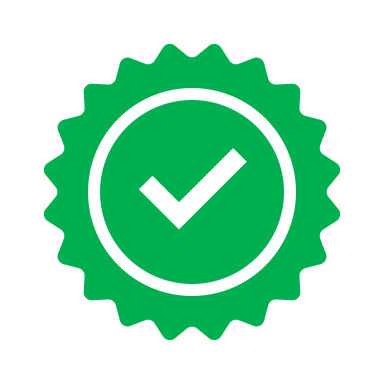 Daily Metered Query 
(DMQ)
Bulk Upload file
SUT Enhancements*
Process  Enhancements*
Generic to desk 
workflows
Additional Functionality / Enhancements
XRN yet to be raised


November 2023
XRN yet to be raised



October 2023
XRN5556.f


Late August 2023
XRN and 
Targeted Launch 
Date
XRN5556.d


27/04/23
XRN5556.e & XRN5556.c

30/06/23
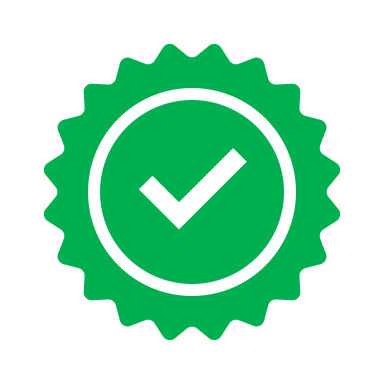 Later
A Little Later
Now
Then
New Process
* May not be required